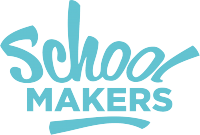 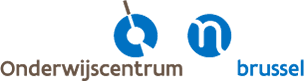 Leerlabo
Lesgeven aan Tieners
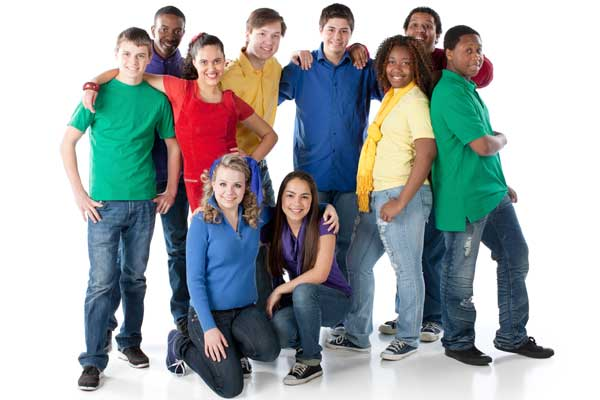 Agenda
8:30 u onthaal met koffie
9 u - 10:30	
welkom
kennismaking
sessies en leerdoelen per sessie verkennen
leerplatform toelichten
10:30 - 10:45 pauze
10:45 - 12:15
wie is die tiener? een stukje ontwikkelingspsychologie

12:15 - 13:00 pauze met broodjes

13:00 - 14:15
transbaso
14:15 pauze
14:30 - 15:30
transbaso
modernisering van het onderwijs
15:30 - 16:00
eigen leervraag
Programma
sessie 1
[Speaker Notes: leerlabo doodle met datum 29 november  naar andere datum op leerplatform]
Bingo


Ga in de hoek staan
kennismaking
Tijdens dit leerlabo bekijken we samen:
wat je van tieners kan verwachten volgens wetenschappelijke inzichten
hoe het brein van tieners zich ontwikkelt
hoe je de impact op het leren van je leerlingen kan vergroten
hoe je leerlingen breed kan laten ontwikkelen
hoe je leerlingen kan stimuleren in het ontdekken van hun talenten
hoe je kan werken aan zelfsturing, motivatie en resultaatgericht werken in de klas
hoe je maximaal inhaakt op wat leerlingen al verworven hebben in het lager onderwijs
hoe je gericht toewerkt naar de verwachtingen van het secundair
overzicht
Tijdens deze sessie bekijken we samen:

wie die jonge tiener is, wat je van tieners kan verwachten volgens wetenschappelijke inzichten en hoe het brein van tieners zich ontwikkelt

welke factoren een invloed hebben op de overstap van BaO naar SO

de modernisering van het secundair onderwijs

op welke persoonlijke leervraag jij doorheen het ganse traject een antwoord wil krijgen
sessie 1
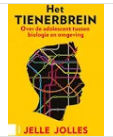 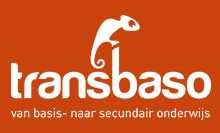 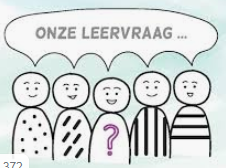 Tijdens deze sessie bekijken we samen

hoe een krachtige leeromgeving en enkele didactische principes die werken de impact op het leren van je leerlingen kan vergroten

hoe je kan werken aan zelfsturing, motivatie en resultaatgericht werken in de klas
sessie 2
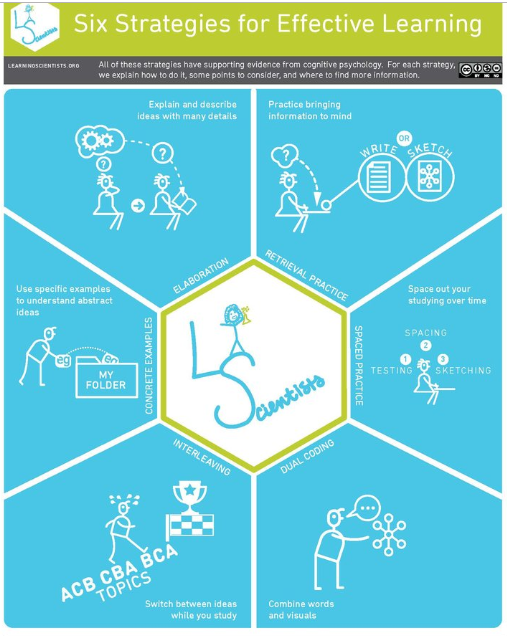 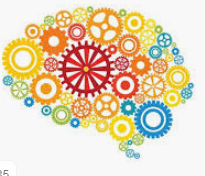 Tijdens deze sessie bekijken we samen

hoe jouw leerlingen zicht krijgen op hun leerproces

hoe feedback hiervoor cruciaal is

hoe je je eigen leervraag hieraan kan linken
sessie 3
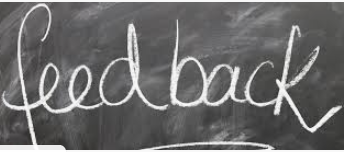 Tijdens deze sessie bekijken we samen

hoe evalueren het leerproces van je leerlingen kan zichtbaar maken

hoe je gedifferentieerd en waarderend kan evalueren

hoe je evalueren kan linken aan je eigen leervraag
sessie 4
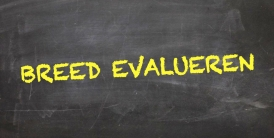 Tijdens deze sessie 

gaan jullie samen aan de slag met de verschillende leervragen

nemen we tijd om in te zoomen op wat jullie al uitprobeerden, wat werkte en waar jullie nog op willen inzetten
sessie 5
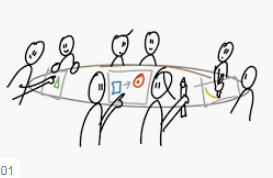 Tijdens deze sessie bekijken we samen

hoe klein en hoe groot een flexibel leertraject kan zijn

hoe je dit in jouw klas kan waarmaken

hoe je dit kan linken aan je eigen leervraag


Tijdens deze sessie maken we tijd om

te bekijken hoe je een olievlekje kan zijn in je eigen school

het leerlabo te evalueren
sessie 6
Tijdens deze oefening denken we in groepjes na over de grote thema’s van het leerlabo

we noteren wat we al weten

we noteren de vragen waarop we zeker een antwoord op willen krijgen
Aan de slag